LG ACQUAINTANCE CARD
(Confidential)
Education
Work Experience
Future Plan
타사 산학 여부
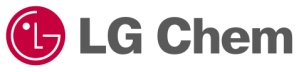